1958
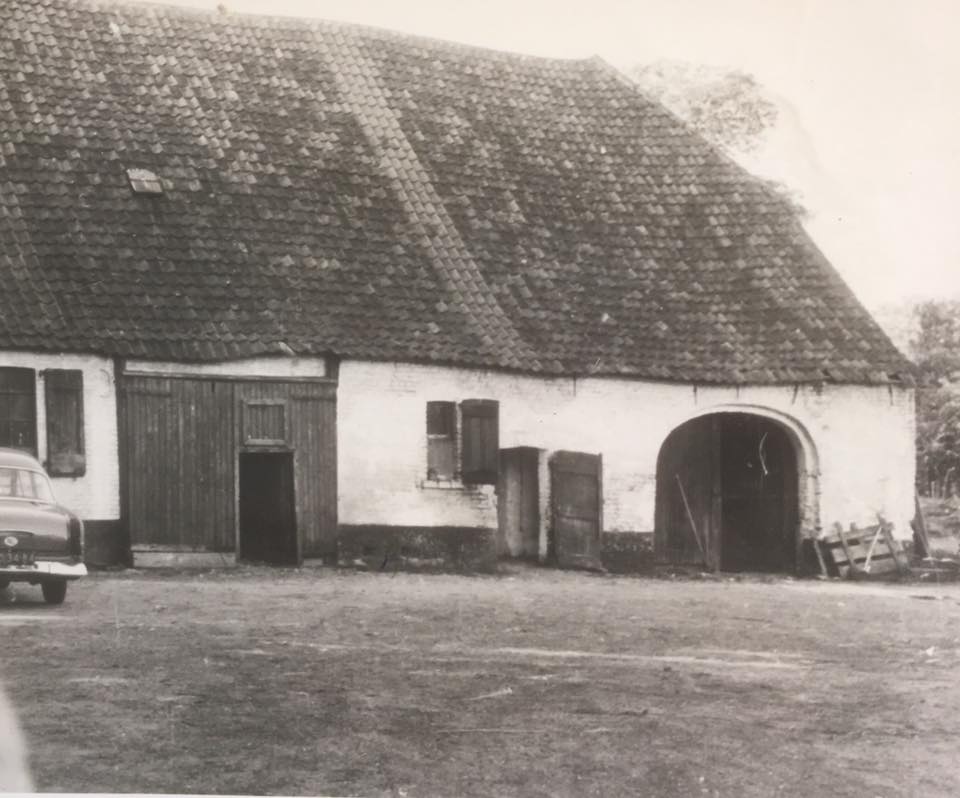 18 juni 1977  opening
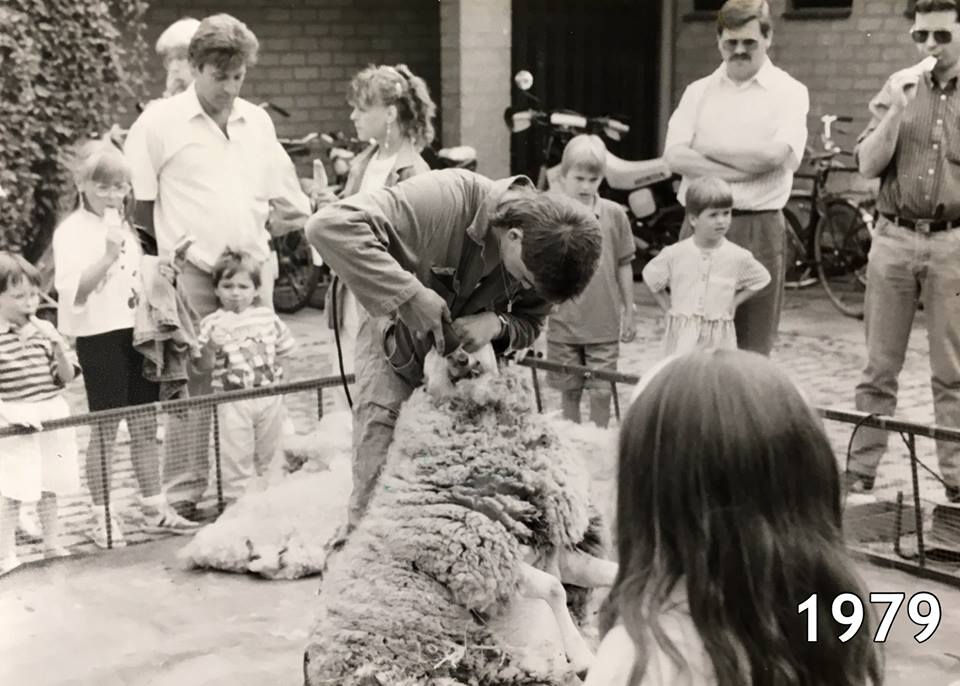 2013 Overname door Rendiz
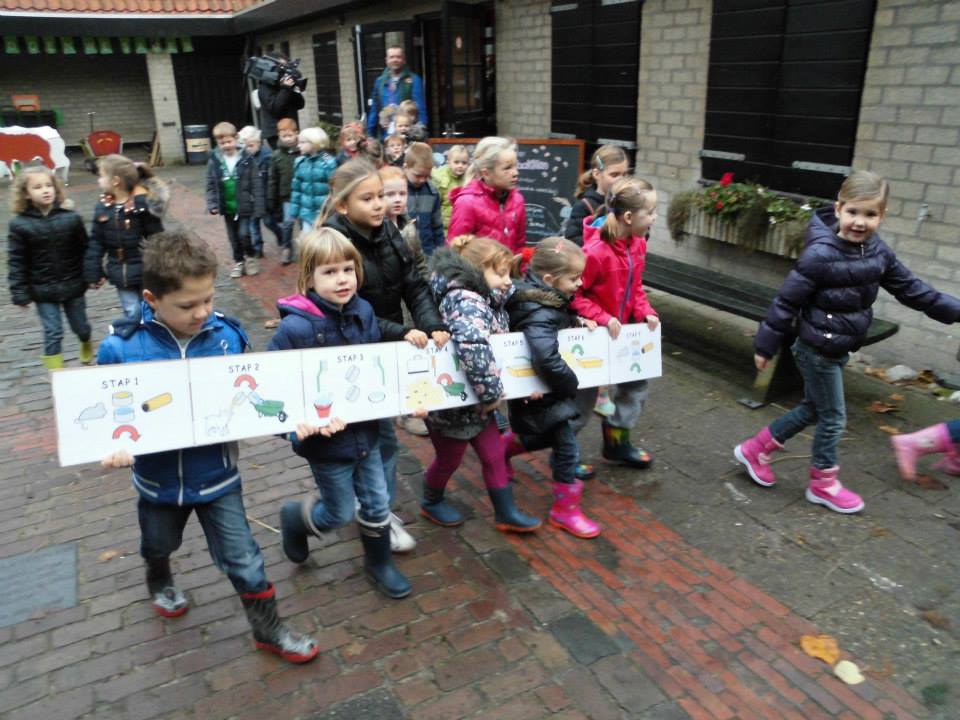 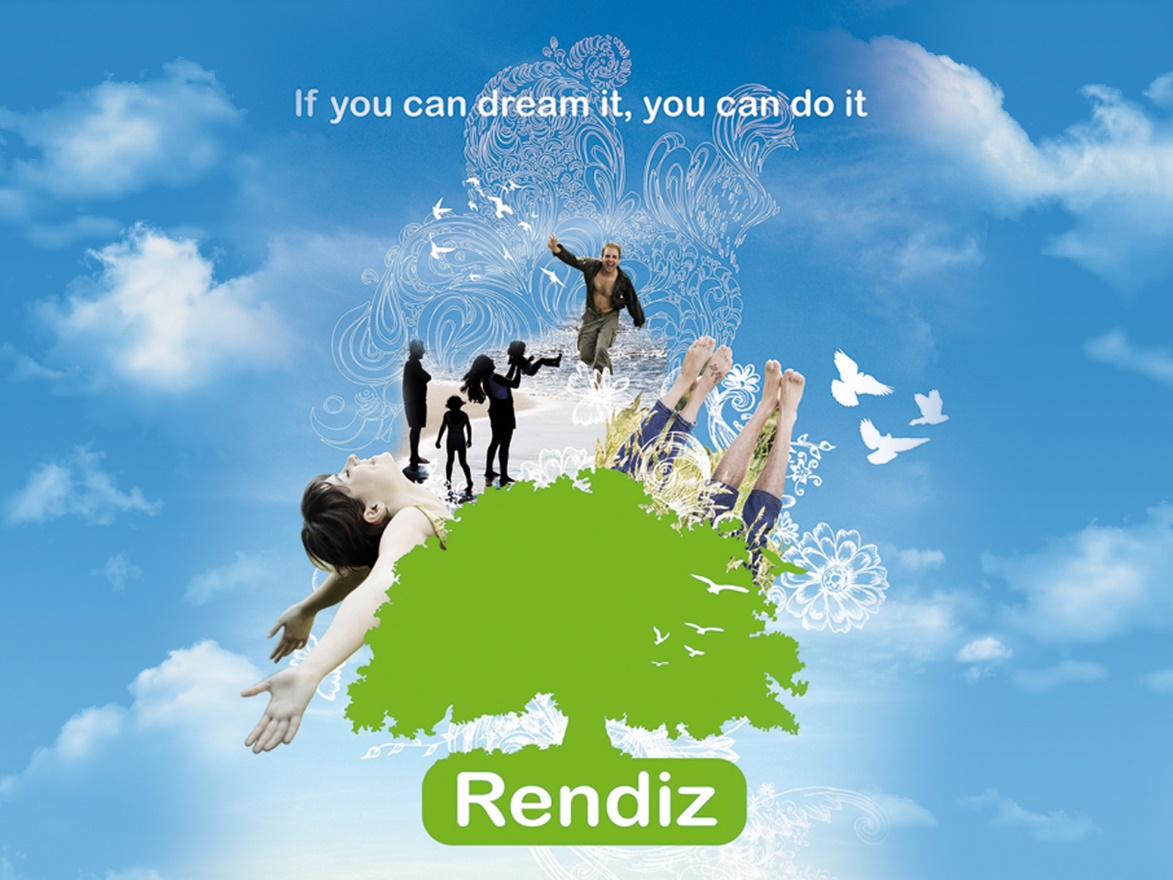 Nieuw logo……
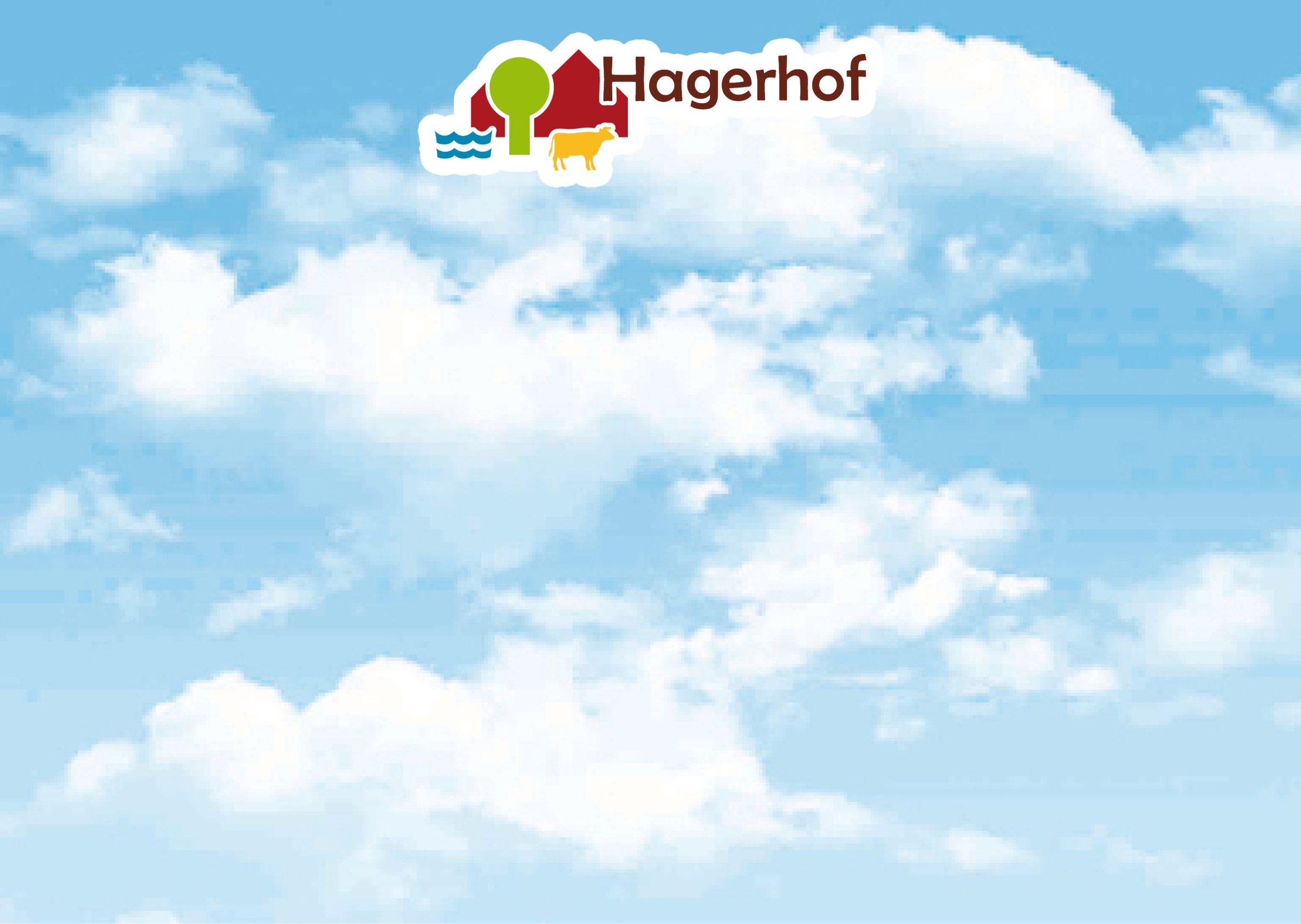 Kinderboerderij Hagerhof Venlo
Kinderboerderij
  Milieu- en educatiecentrum
  Participatie en zorgtrajecten
  Pannenkoekenhuis 
Vergaderruimte verhuur
Activiteiten en arrangementen
Locatie van Toffedag.nl
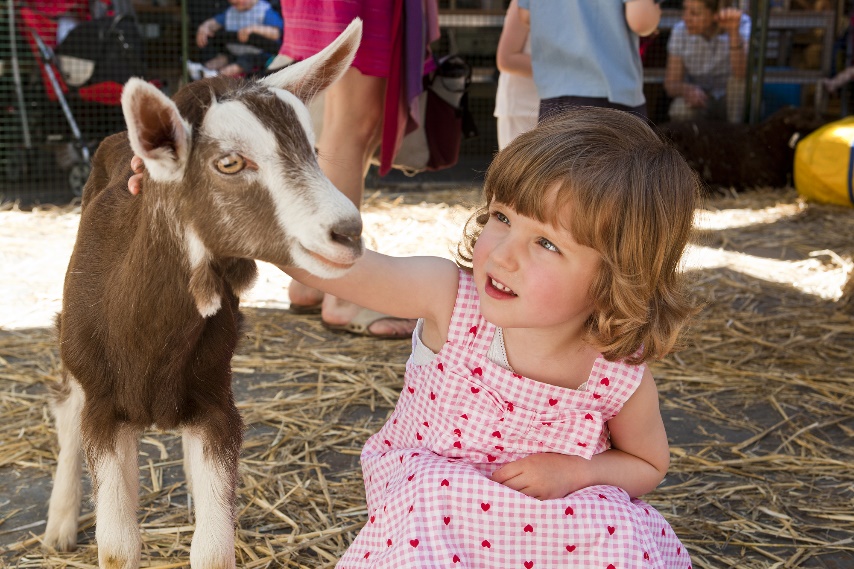 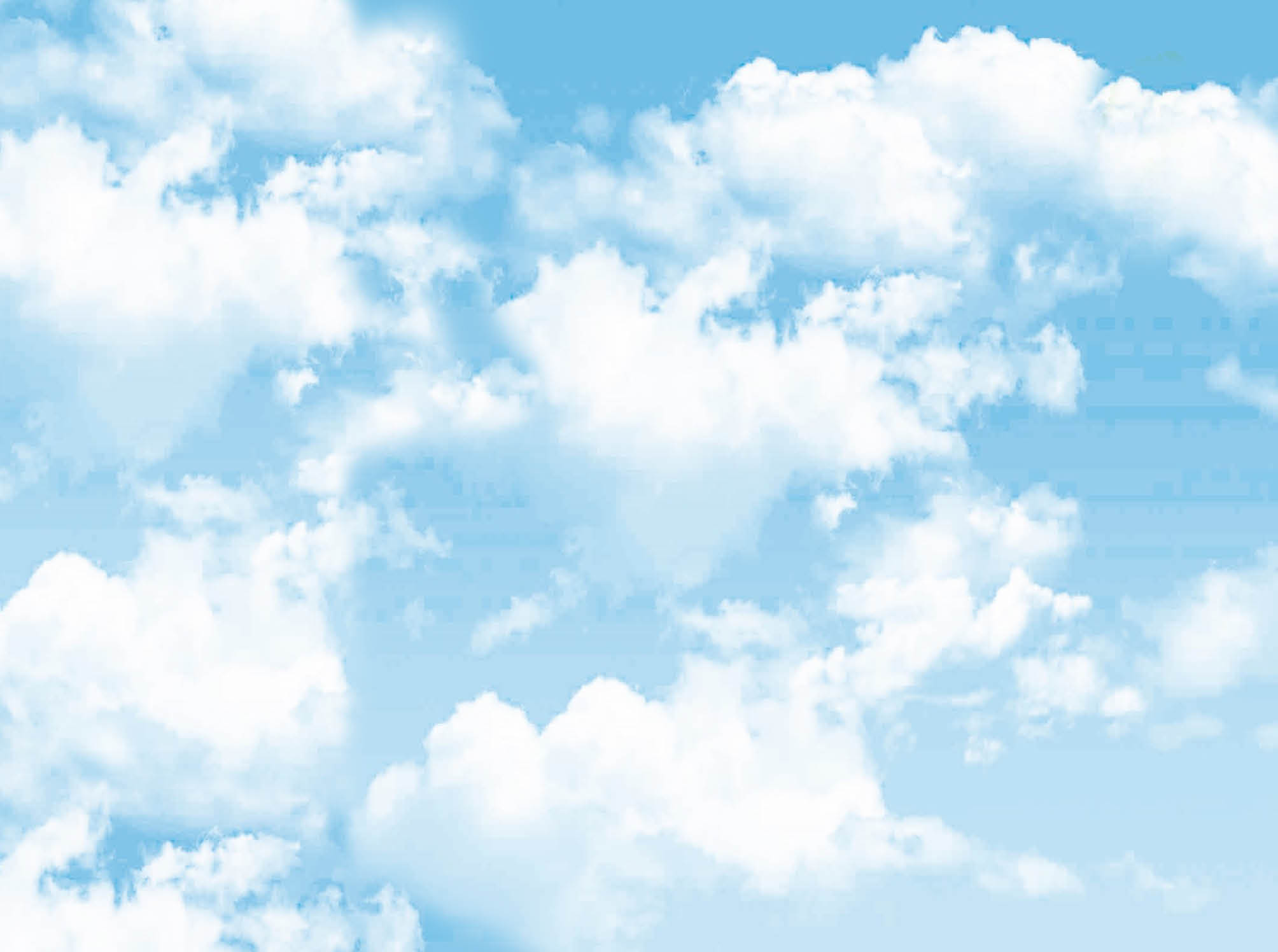 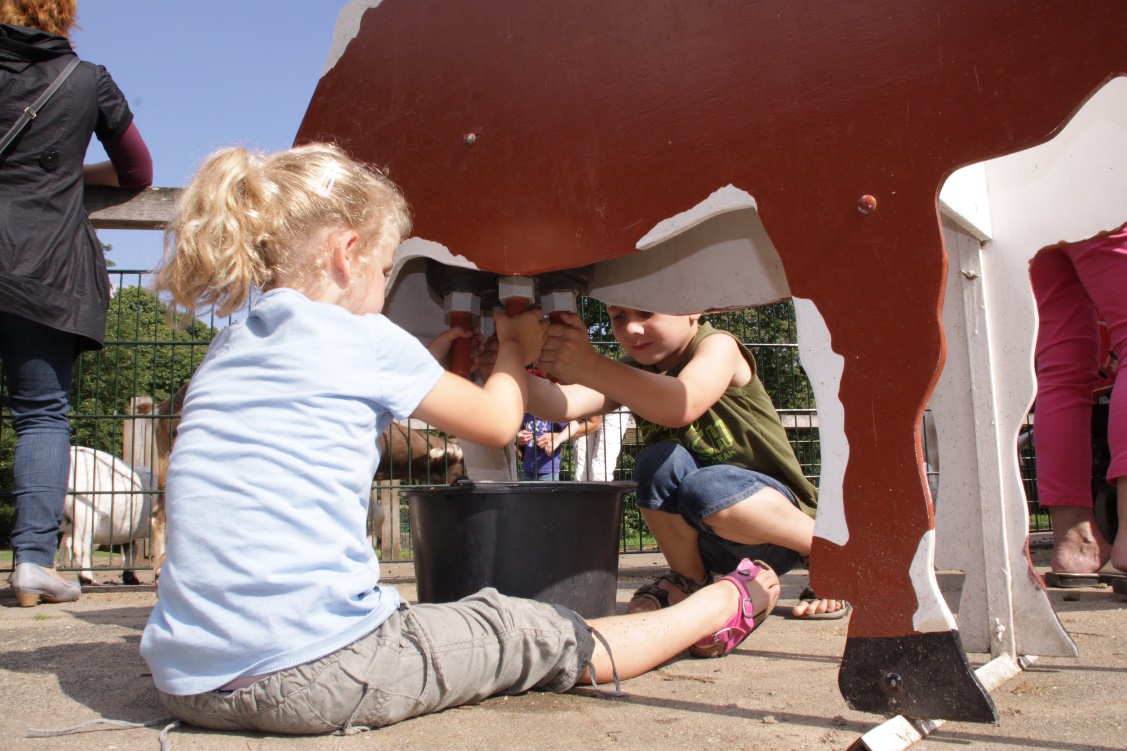 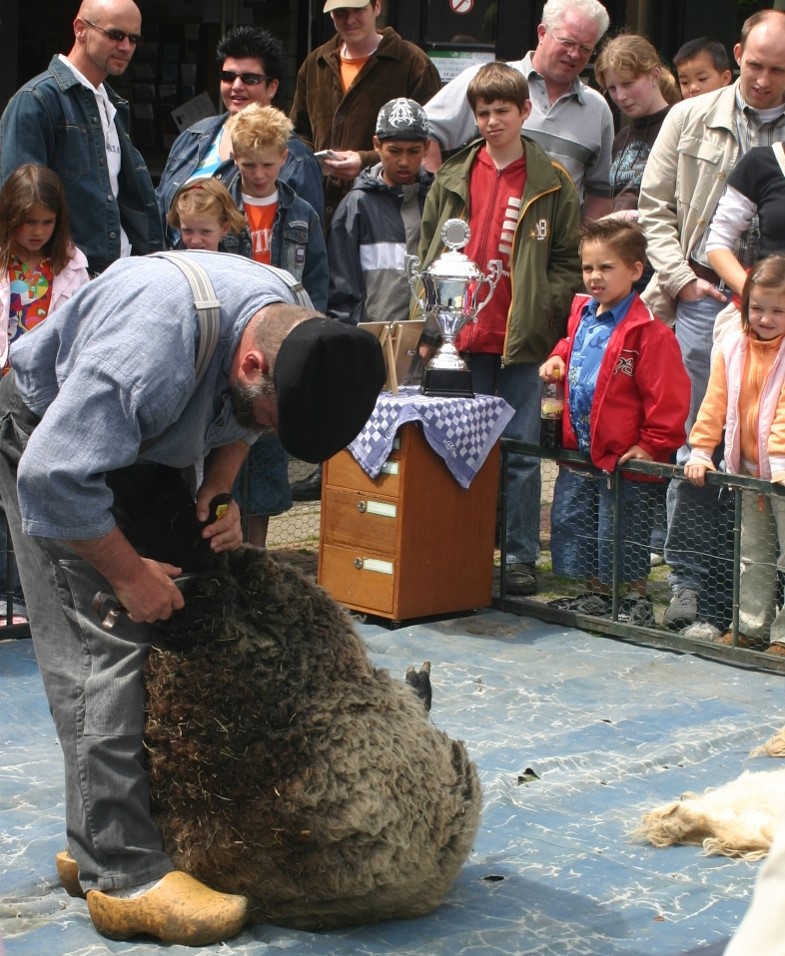 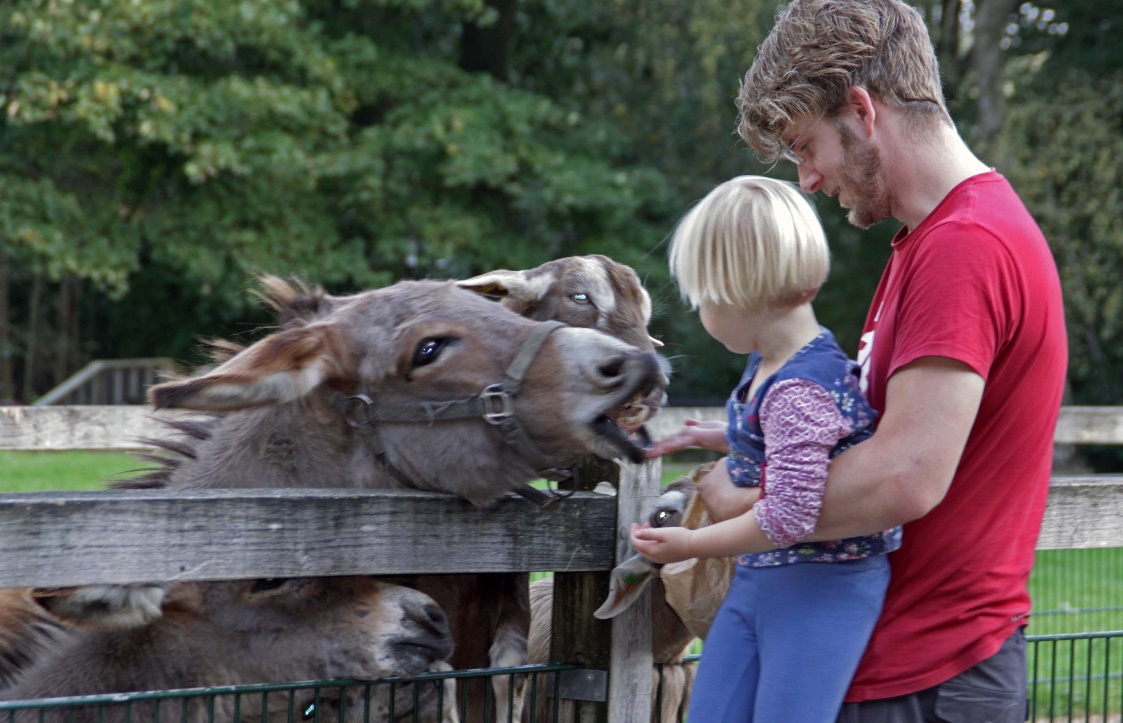 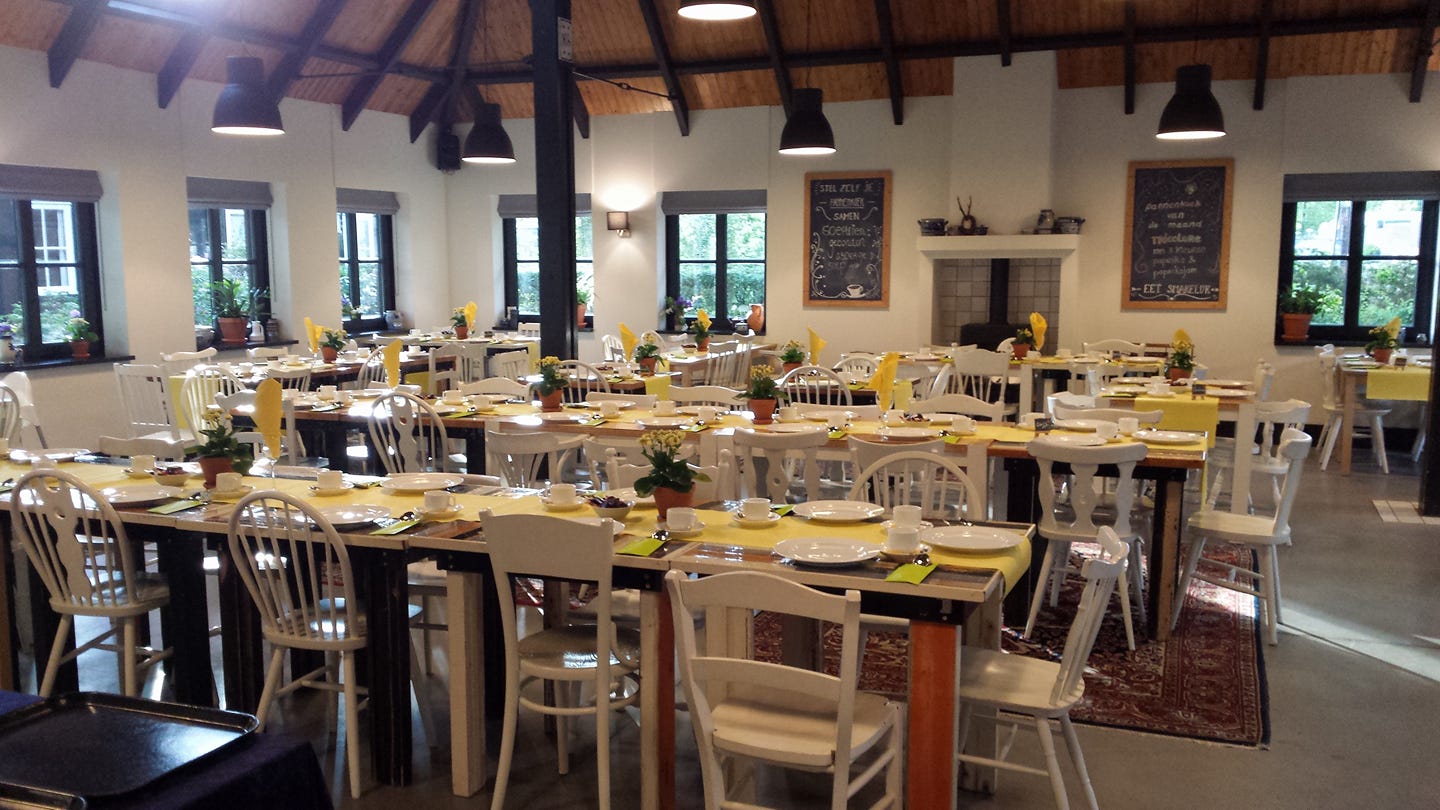 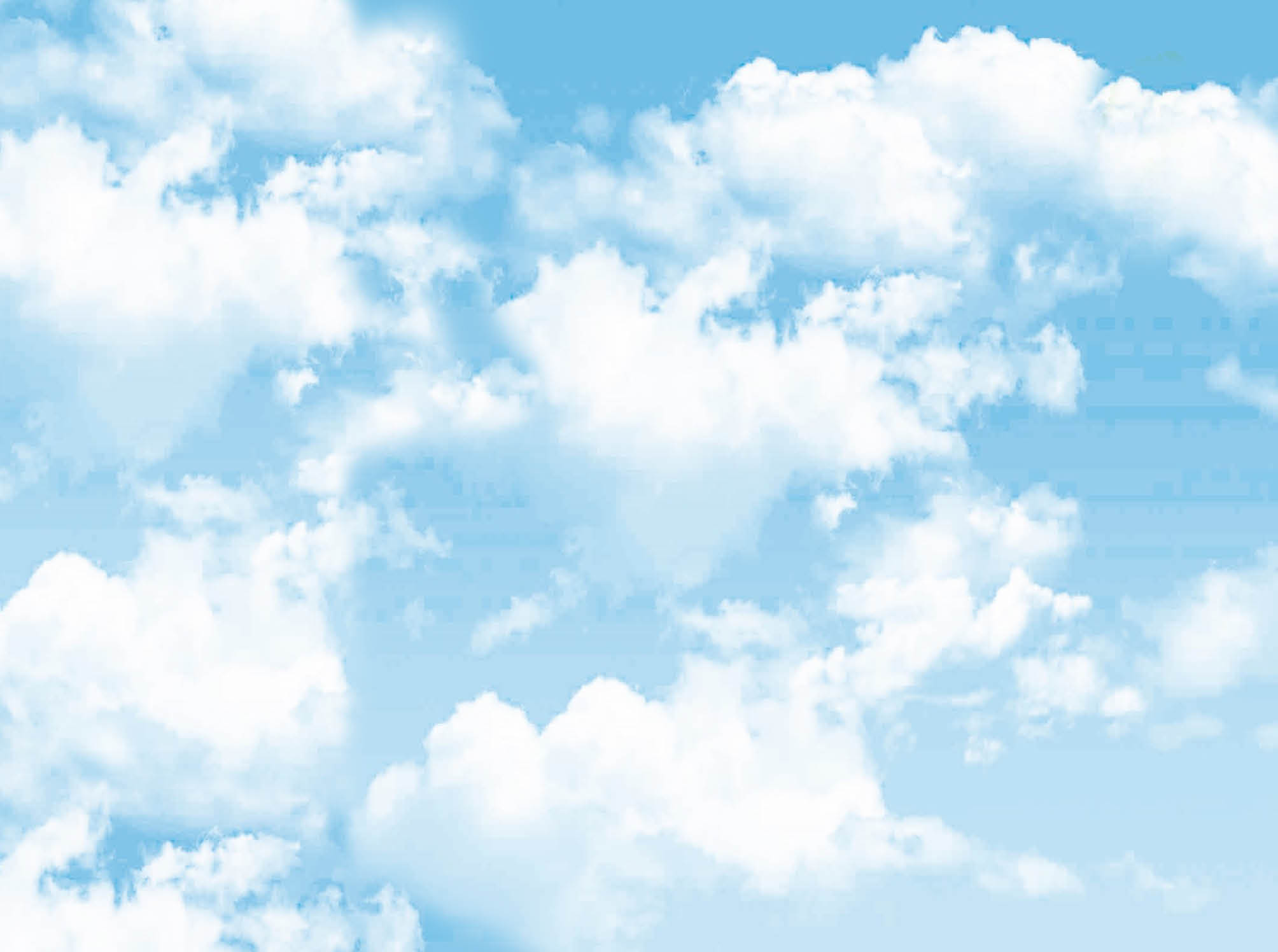 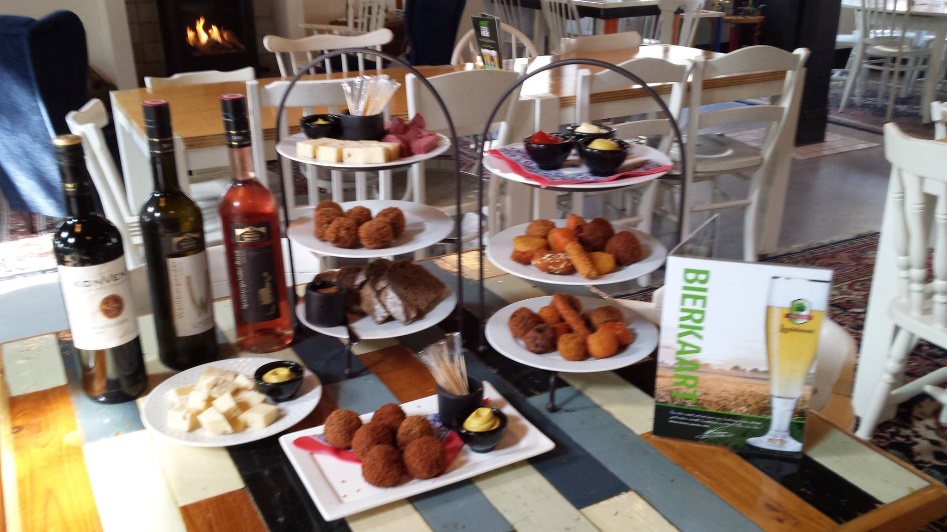 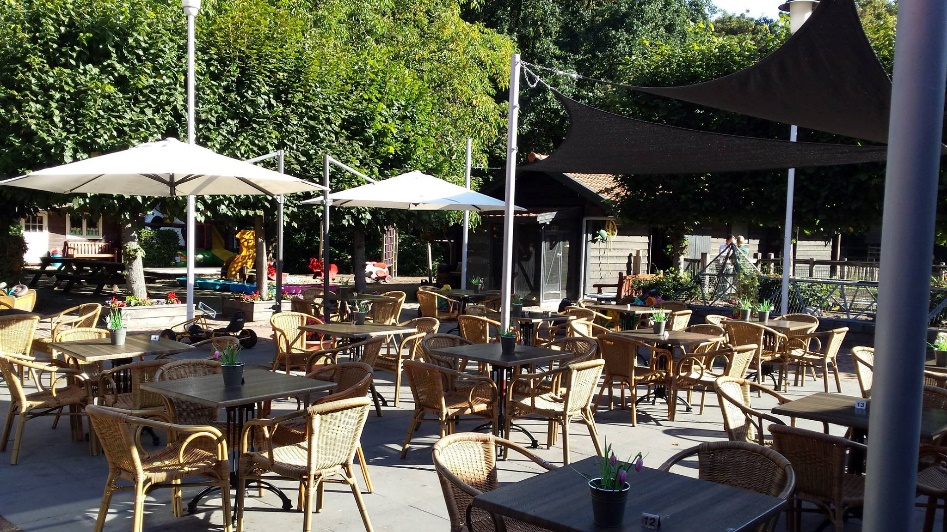 Buiten zijn is kicken!!
2015/2016:  332 klassen 
17 lesprogramma’s. 
2017/2018 234 klassen  5131 kinderen
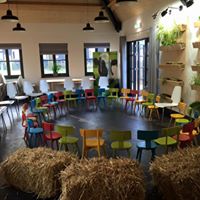 Recreatie, spelen
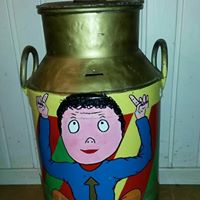 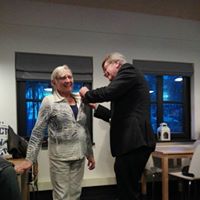 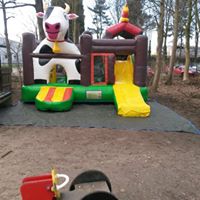 Maatschappelijke functie…..
Zorg en participatie
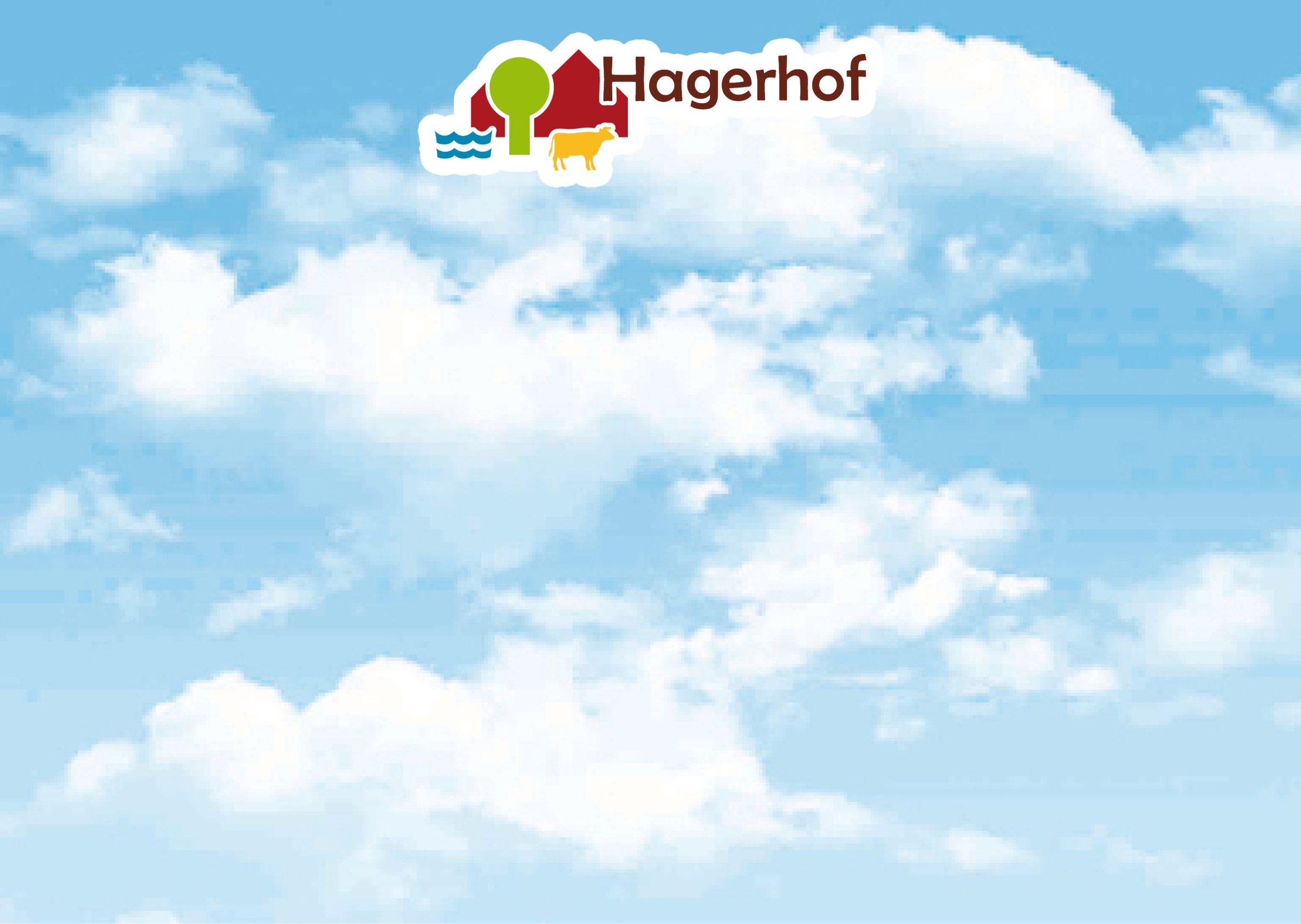 De toekomst
Voorzetting educatie
Behoud van de dieren
Laagdrempelig, geen verplichte entree
Uitbreiding participatie en zorgtrajecten
Succesvol horeca concept
Containerwoningen
Avonturen- en educatiepad
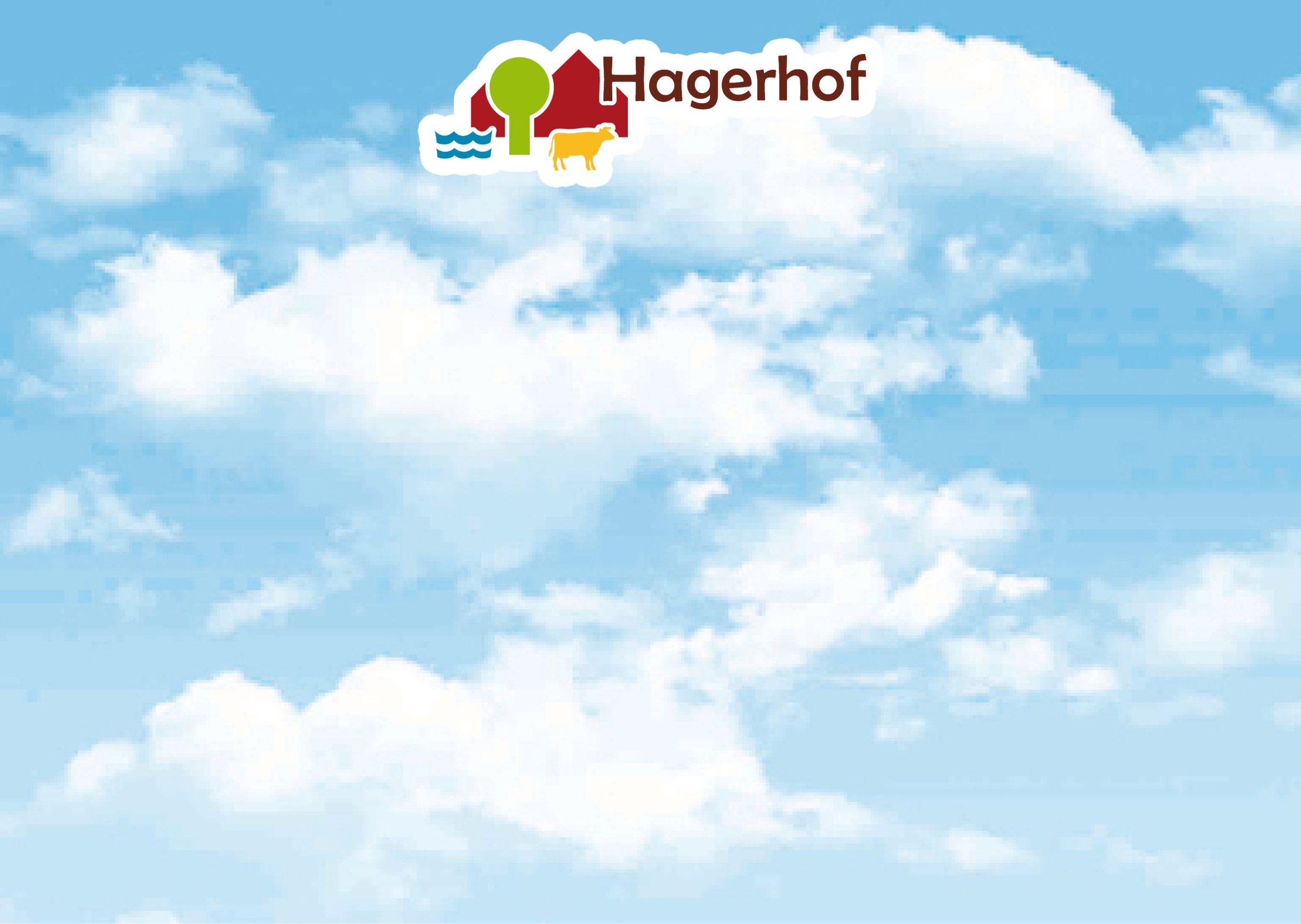 Avonturen- en educatiepad
Over het totale terrein
Combinatie: educatie, spel/beweging, verhaal/beleving
Tevens inzet bij educatie scholen

Doel: bewustwording bij kinderen en ouders. Op een recreatieve manier een educatieve dag beleven op de kinderboerderij
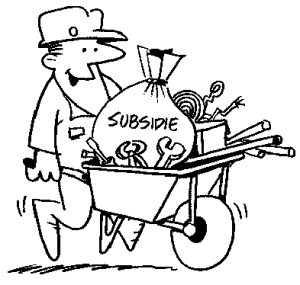 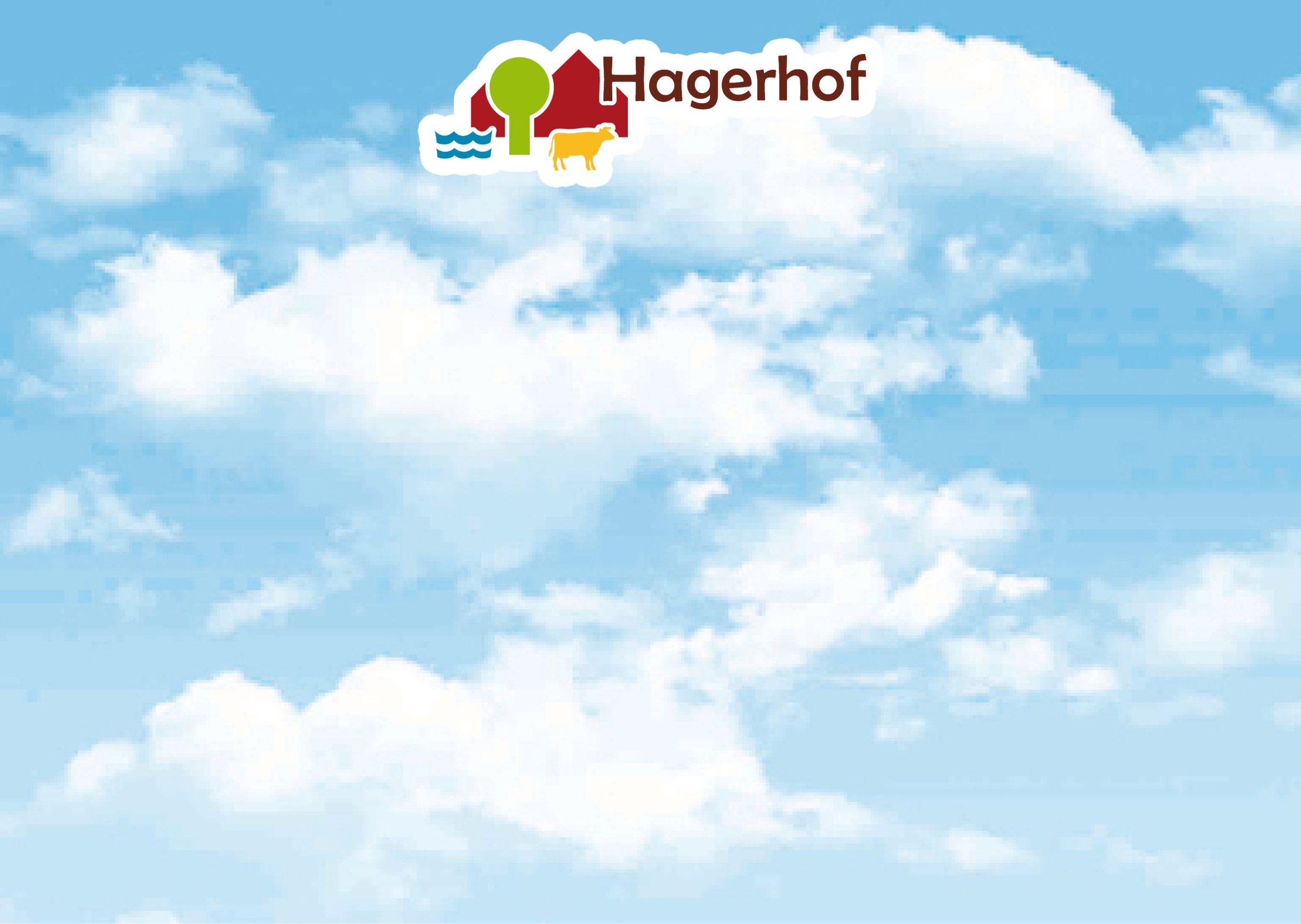 Wat kunnen we voor elkaar betekenen?
Denktank vanuit de wijk 

Vrijwilligers m.n. educatie, dierverzorging, knuffelhoek

Behoefte vanuit de wijk???